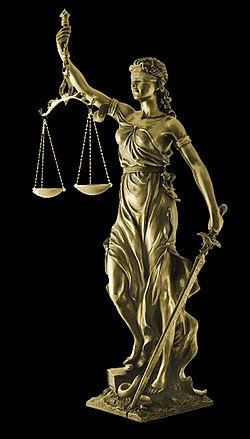 Základy práva pro MŠ1. seminář
JUDr. Radovan Malachta
Podzimní semestr 2023
1
JUDr. Radovan Malachta
Organizační pokyny
2
JUDr. Radovan Malachta
Obecné informace
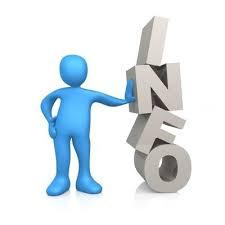 organizace seminářů
interaktivní osnova
studijní literatura
kdy a jak mne kontaktovat
prezenčně: pondělí 13:30 až 14:30 v kanceláři
distančně: MS Teams kdykoliv po domluvě
email: malachta@mail.muni.cz
3
JUDr. Radovan Malachta
Podmínky kolokvia: Základy práva pro MŠ
účast a aktivní účast
9 z 12 účastí musí být vyhodnoceno jako aktivní
absence 1 neomluvená, další musí být omluveny v IS
vypracování prezentace ve dvojici
15 minut cca 
přednesení na hodině
kolokvium
písemná část – individuální – test s právními předpisy (60 %)
ústní část – skupinová – diskuse ve skupině
hodnocení prospěl (P) – neprospěl (N)
3 kredity
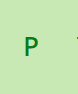 4
JUDr. Radovan Malachta
Tři „hesla“ na úvod
5
JUDr. Radovan Malachta
Právo je docela bordel
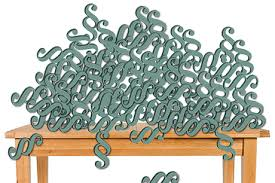 6
JUDr. Radovan Malachta
To, co se dnes učíme, nemusí zítra platit
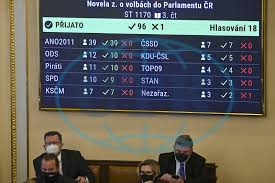 7
JUDr. Radovan Malachta
Barbara a Alexandr fakt ne
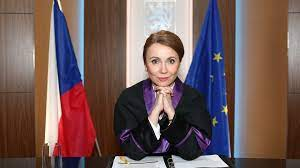 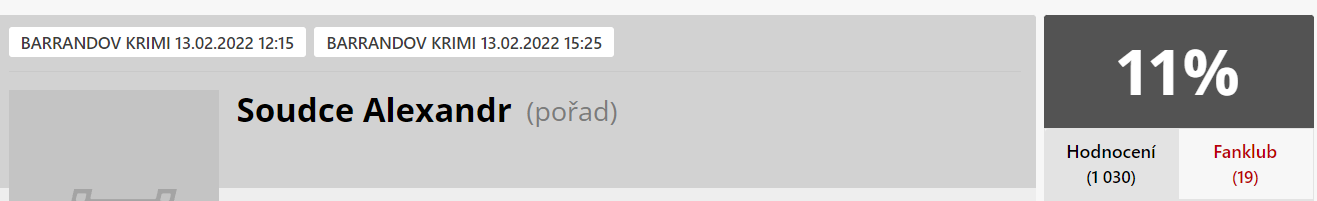 8
JUDr. Radovan Malachta
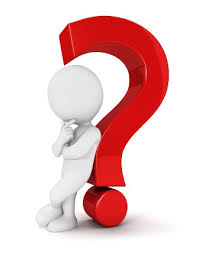 Jaký je Váš vztah k právu?
9
JUDr. Radovan Malachta
Právo kolem nás
10
JUDr. Radovan Malachta
Chammurapiho zákoník
11
JUDr. Radovan Malachta
Paris Hilton
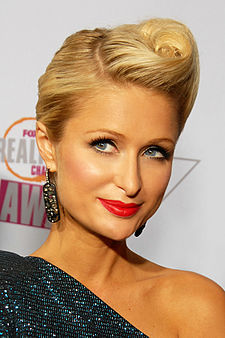 12
JUDr. Radovan Malachta
Výhybky
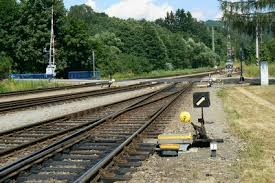 13
JUDr. Radovan Malachta
Teror
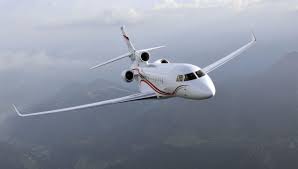 14
JUDr. Radovan Malachta
Spravedlnost
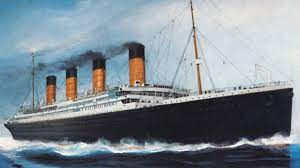 15
JUDr. Radovan Malachta
Co to je spravedlnost
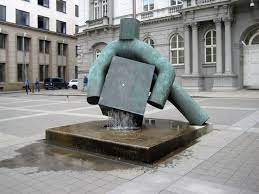 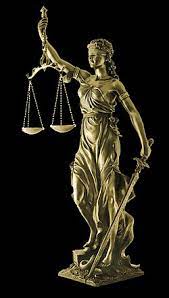 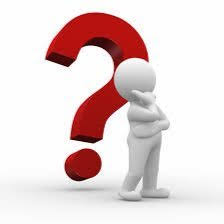 spravedlnost: právní, morální, …
16
JUDr. Radovan Malachta
Úvod k právu. Mít právo, mít nárok, mít povinnost.Základní dělení práva.
17
JUDr. Radovan Malachta
Co to je právo
ve společnosti – společenské vztahy – potřeba regulovat
co je dovolené, zakázané či přikázané
vznikají pravidla chování – právní normy – obecně závazné 
stanovuje a vynucuje stát (vs. morální či náboženská pravidla)
soubor pravidel chování, která regulují společenské vztahy, přičemž nerespektování pravidel lze vynutit prostřednictvím státní moci
18
JUDr. Radovan Malachta
Co to je morálka
také se jedná o pravidla chování – morální normy – nejsou závazná (právně)
mos/mores – požadovaný způsob jednání v určité společnosti 
nestanovuje a nevynucuje je stát
základní rozdíl je: kdo stanovuje právní/morální normy (vznik)
		        v sankci v případě nedodržení norem
obojí ale představuje normativní systém
dnes model komplementarity práva a morálky
19
JUDr. Radovan Malachta
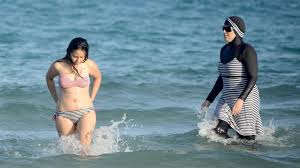 Právní kultury
20
JUDr. Radovan Malachta
Právní kultury
nejen právo, zahrnut je společenský, kulturní, náboženský, politický, historický, ekonomický, územní vývoj (ne všechny kultury ovlivňuje vše) 
způsob tvorby, výkladu a aplikace práva 
zahrnuje větší počet právních řádů
ČR: kontinentální právní kultura
hlavní formální pramen: právní předpis (zákon) 
zákony tvoří zákonodárné orgány, nikoliv soudci (ti je aplikují)
dělení na soukromé vs. veřejné právo (vliv římského práva)
21
JUDr. Radovan Malachta
Objektivní a subjektivní právo
22
JUDr. Radovan Malachta
Objektivní právo
= soubor (systém) právních norem, která jsou obecně závaznými pravidly chování, stanovených či uznaných státem a státem vynucených
Příklady:
pedagogický pracovník je povinen chránit bezpečí a zdraví dítěte, žáka a studenta (školský zákon)
kupující má zaplatit kupní cenu, když si něco koupí (občanský zákoník)
chodec nesmí vstupovat na vozovku „na červenou“ (zákon o provozu na pozemních komunikacích)
o ústních podáních a jednáních při správě daní sepíše správce daně protokol (daňový řád)
 …..
23
JUDr. Radovan Malachta
Subjektivní právo
možnost chování právních subjektů 
plyne z objektivního práva (je zaručeno státní mocí)
mít oprávnění, mít na něco nárok
možnosti chování právního subjektu může odpovídat povinnost jiného subjektu (právo na zaplacení ceny – povinnost zaplatit)
Příklady:
žáci a studenti mají právo na informace o průběhu a výsledcích svého vzdělávání
prodávající má nárok na zaplacení kupní ceny
chodec má oprávnění vstoupit na vozovku „na zelenou“
24
JUDr. Radovan Malachta
Čeština v tomto není dokonalá…
law (objektivní právo)
right (subjektivní právo)
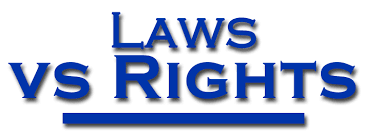 25
JUDr. Radovan Malachta
Mít právo (nárok, oprávnění) – mít povinnost
26
JUDr. Radovan Malachta
Příklad 1 ze zadání na seminář
„Zápis k předškolnímu vzdělávání od následujícího školního roku se koná v období od 2. května do 16. května.“ (§ 34 odst. 2 školského zákona)
„Dítě může být přijato k předškolnímu vzdělávání i v průběhu školního roku.“ (§ 34 odst. 7 školského zákona)
„Zázemí lesní mateřské školy nesmí být stavbou.“ (§ 34 odst. 9 školského zákona)
„Zákonný zástupce dítěte je povinen přihlásit dítě k zápisu k předškolnímu vzdělávání v kalendářním roce, ve kterém začíná povinnost předškolního vzdělávání dítěte.“ (§ 34a odst. 2 školského zákona)
„Ředitel mateřské školy je oprávněn požadovat doložení důvodů nepřítomnosti dítěte; zákonný zástupce je povinen doložit důvody nepřítomnosti dítěte nejpozději do 3 dnů ode dne výzvy.“ (§ 34a odst. 4 školského zákona)
27
JUDr. Radovan Malachta
„Stravovací služby nad rámec § 4 (dále jen "jiné stravovací služby") poskytované strávníkům musí odpovídat zásadám zdravé výživy a prodávaný sortiment nesmí obsahovat alkoholické nápoje a tabákové výrobky.“ (§ 3 odst. 6 vyhlášky o školním stravování) 
„Pedagogičtí pracovníci mají po dobu výkonu své pedagogické činnosti povinnost dalšího vzdělávání, kterým si obnovují, udržují a doplňují kvalifikaci.“ (§ 24 zákona o pedagogických pracovnících)
„Ve školách a školských zařízeních není povolena činnost politických stran a politických hnutí ani jejich propagace.“ (§ 32 školského zákona)
„Pedagogický pracovník je povinen být na pracovišti zaměstnavatele v době stanovené rozvrhem jeho přímé pedagogické činnosti, v době stanovené rozvrhem jeho dohledu nad dětmi a žáky, ….“ (§ 22a zákona o pedagogických pracovnících)
„Mateřská škola může organizovat zotavovací pobyty dětí ve zdravotně příznivém prostředí bez přerušení vzdělávání, školní výlety a další akce související s výchovně vzdělávací činností školy.“ (§1a odst. 3 vyhlášky o předškolním vzdělávání)
28
JUDr. Radovan Malachta
Právo hmotné a procesní
29
JUDr. Radovan Malachta
Hmotné právo
tvoří právní normy, které upravují (stanovují) práva a povinnosti právních subjektů (účastníků právních vztahů – osob, státních orgánů atd.) – „jak se chovat v právních vztazích“
například (s vědomím ALE….)
občanský zákoník
trestní zákoník
zákoník práce
zákon o obchodních korporací
30
JUDr. Radovan Malachta
Procesní právo
procesní postup, jak dosáhnout práv a povinností před soudy (správními orgány atd.) – postup orgánů veřejné moci k uplatnění a ochraně hmotných práv
procesní práva a povinnosti účastníků, celá řada otázek
například (s vědomím ALE….)
občanský soudní řád
trestní řád
správní řád
soudní řád správní
daňový řád
31
JUDr. Radovan Malachta
Vědomí ALE
hmotněprávní a procesněprávní předpis 
NEZNAMENÁ, že hmotné právo je upraveno výlučně v hmotněprávním předpisu
NEZNAMENÁ, že procesní právo je upraveno jen v procesněprávním předpisu
i v hmotněprávním předpisu můžeme nalézt normy procesní povahy a naopak
pro určení hmotné / procesní je předpis výraznou pomůckou, ale je potřeba zkoumat samotnou právní normu
32
JUDr. Radovan Malachta
Příklad 2 ze zadání na seminář
Učitel mateřské školy získává odbornou kvalifikaci: a) vysokoškolským vzděláním získaným studiem v akreditovaném studijním programu v oblasti pedagogických věd zaměřené na přípravu učitelů mateřské školy, ….“ (§ 6 odst. 1 zákona o pedagogických pracovnících)
„Dítě v mateřské škole má právo denně odebrat: a) oběd, jedno předcházející a jedno navazující doplňkové jídlo, je-li vzděláváno ve třídě s celodenním provozem,…“ (§ 4 odst. 1 vyhlášky o školním stravování)
„Účastníci mají právo vyjádřit se k návrhům na důkazy a ke všem důkazům, které byly provedeny.“ (§ 123 občanského soudního řádu)
„Kdo v době spáchání činu nedovršil patnáctý rok svého věku, není trestně odpovědný.“ (§ 15 trestního zákoníku)
„Řízení je zahájeno dnem, kdy návrh došel soudu.“ (§ 32 soudního řádu správního)
„Osoby zúčastněné na správě daní mají rovná procesní práva a povinnosti.“ (§ 6 daňového řádu)
„Fyzická osoba se dopustí přestupku tím, že jako zákonný zástupce (…) nepřihlásí dítě k povinnému předškolnímu vzdělávání podle § 34a odst. 2.“ (§ 182a odst. 1 školského zákona)
33
JUDr. Radovan Malachta
Prameny práva obecně. Právní řád ČR.
34
JUDr. Radovan Malachta
Prameny práva
normativní právní akty – v ČR ano
právní předpisy (viz dále – ústavní zákony, zákony, nařízení vlády, vyhlášky ministerstev…, ale i sekundární právní akty Evropské unie)
normativní smlouvy – v ČR ano
mezinárodní smlouvy, kterými je ČR vázána
judikatura – v ČR zásadně ne
právní obyčeje a další – v ČR ne
35
JUDr. Radovan Malachta
Pojem právní řád ČR
právní řád obecně
soubor (systém) pramenů práva, které obsahují právní normy
právní řád ČR
soubor pramenů práva platných na území ČR (právní normy, které mají působnost na území ČR)
právní síla
určuje vztahy mezi prameny práva
základ hierarchie mezi prameny práva
podle orgánu, který právní předpis vydal
akty s nižší právní sílou nemohou být v rozporu s akty s vyšší právní sílou
normativní právní předpis – normativnost 
též regulativnost
reguluje určité chování, stanovuje meze takovému chování
reguluje chování těch osob, kterým je norma určena (tzv. adresátům) – normy přikazující, zakazující a povolující
36
JUDr. Radovan Malachta
Hierarchie mezi prameny práva
37
JUDr. Radovan Malachta
Přehled normativních právních aktů ČR
Ústavní 
zákony
Zákony
Zákonná opatření
Nálezy
ÚS
Vyhlášky
ministerstev
Nařízení 
vlády
Obecně závazné 
vyhlášky obce
Nařízení
obce
Nařízení 
kraje
Obecně závazné 
vyhlášky kraje
38
JUDr. Radovan Malachta
Ústavní úroveň
Ústava ČR jako akt nejvyšší právní síly
Listina základních práv a svobod ČR (není to ústavní zákon)
ústavní zákony
lidskoprávní mezinárodní smlouvy – některé zařazeny do ústavního pořádku ČR
39
JUDr. Radovan Malachta
Zákony a zákonná opatření
zákon
navrhuje vláda, jeden poslanec, skupina poslanců, Senát, zastupitelstvo kraje
legislativní proces
vyhlašuje se ve Sbírce zákonů
zákonné opatření
pravomoc Senátu ČR tehdy, když je rozpuštěna Poslanecká sněmovna
ve věcech, které nesnesou odkladu; nelze ve všech oblastech
návrh vlády
nutná ratihabice na prvním jednání Poslanecké sněmovny – jinak jako by nebylo
příklad: zákonné opatření Senátu č. 340/2013 Sb., o dani z nabytí nemovitých věcí (zrušeno k r. 2020)
40
JUDr. Radovan Malachta
Podzákonné právní předpisy
nařízení vlády
provádí zákon (v mezích zákona)
generální (ústavní) zmocnění – čl. 78 Ústavy ČR – není potřeba zákonné zmocnění
vyhlášky ministerstev (a jiných ústředních orgánů)
na základě a v mezích zákona – čl. 79/3 Ústavy ČR – je potřeba zákonné zmocnění
nařízení obcí a krajů
tzv. přenesená působnost – stát svěřil výkon státní moci ve vymezených oblastech
zákonné zmocnění
obecně závazné vyhlášky obcí a krajů
tzv. samostatná působnost 
není potřeba zákonné zmocnění, nejsou odvozeny od zákona – proto jsou původní (neodvozené)
41
JUDr. Radovan Malachta
Proč jsme si to uváděli?
Tyto prameny práva se nám promítají 
v různých úrovních do práva mateřských škol.
42
JUDr. Radovan Malachta
Toto uvidíme vícekrát – příklady
příklady právních předpisů (ne úplný výčet)
školský zákon
zákon o pedagogických pracovnících
zákon o ochraně veřejného zdraví
zákoník práce
nařízení vlády o stanovení rozsahu přímé vyučovací, přímé výchovné, přímé speciálně pedagogické a přímé pedagogicko-psychologické činnosti pedagogických pracovníků
vyhláška o předškolním vzdělávání
vyhláška o školním stravování
vyhláška o evidenci dětí, žáků a studentů
samozřejmě Ústava ČR, Listina základních práv a svobod ČR
nařízení EU o ochraně fyzických osob v souvislosti se zpracováním osobních údajů a o volném pohybu těchto údajů (GDPR)
………….a mnohé další
43
JUDr. Radovan Malachta
Příklad 3 ze zadání na seminář
Který z uvedených pramenů má vyšší právní sílu? 
školský zákon – Ústava ČR 
zákon o pedagogických pracovnících – nařízení vlády o stanovení rozsahu přímé vyučovací, přímé výchovné, přímé speciálně pedagogické a přímé pedagogicko -psychologické činnosti pedagogických pracovníků 
vyhláška MŠMT o předškolním vzdělávání – školský zákon 
vyhláška MŠMT o evidenci úrazů dětí, žáků a studentů – občanský zákoník 
obecně závazná vyhláška města o příspěvku na částečnou úhradu neinvestičních nákladů pro provoz mateřských škol, školních družin a školních klubů – vyhláška MŠMT o školním stravování 
školský zákon – obecně závazná vyhláška obce, kterou se stanoví část společného školského obvodu mateřské školy 
nařízení Evropské unie – občanský zákoník 
občanský zákoník – Úmluva o právech dítěte (mezinárodní smlouva)
44
JUDr. Radovan Malachta
Děkuji za pozornostmalachta@mail.muni.cz
Obrázky staženy z google obrázků.
45
JUDr. Radovan Malachta